18. studeni
Dan sjećanja na žrtve Vukovara
Povijest grada
Stari barokni grad na Dunavu
 najveća hrvatska luka na Dunavu
 smješten u sjeveroistočnom dijelu Republike Hrvatske
 Sjedište Vukovarsko-srijemske županije
Znamenitosti grada Vukovara

 Rodna kuća Lavoslava Ružičke 
 Gradski muzej Vukovar
 Vučedolsko arheološko nalazište
 Stari vodotoranj
 Vodotoranj
STARI VODOTORANJ
izgrađen 1913.g.
 služio za vodoopskrbu grada do     izgradnje novijeg vodotornja 
 najstariji takav objekt u Hrvatskoj
 lokacija u samom središtu grada
Vukovar – grad heroj u domovinskom ratu
Bitka za Vukovar započela 25.08.1991.g.
 Najveća i najkrvavija bitka u Domovinskom ratu
 U obrani grada sudjelovalo od 1800 do 6700 branitelja
 Pad Vukovara – 18.11.1991.g.
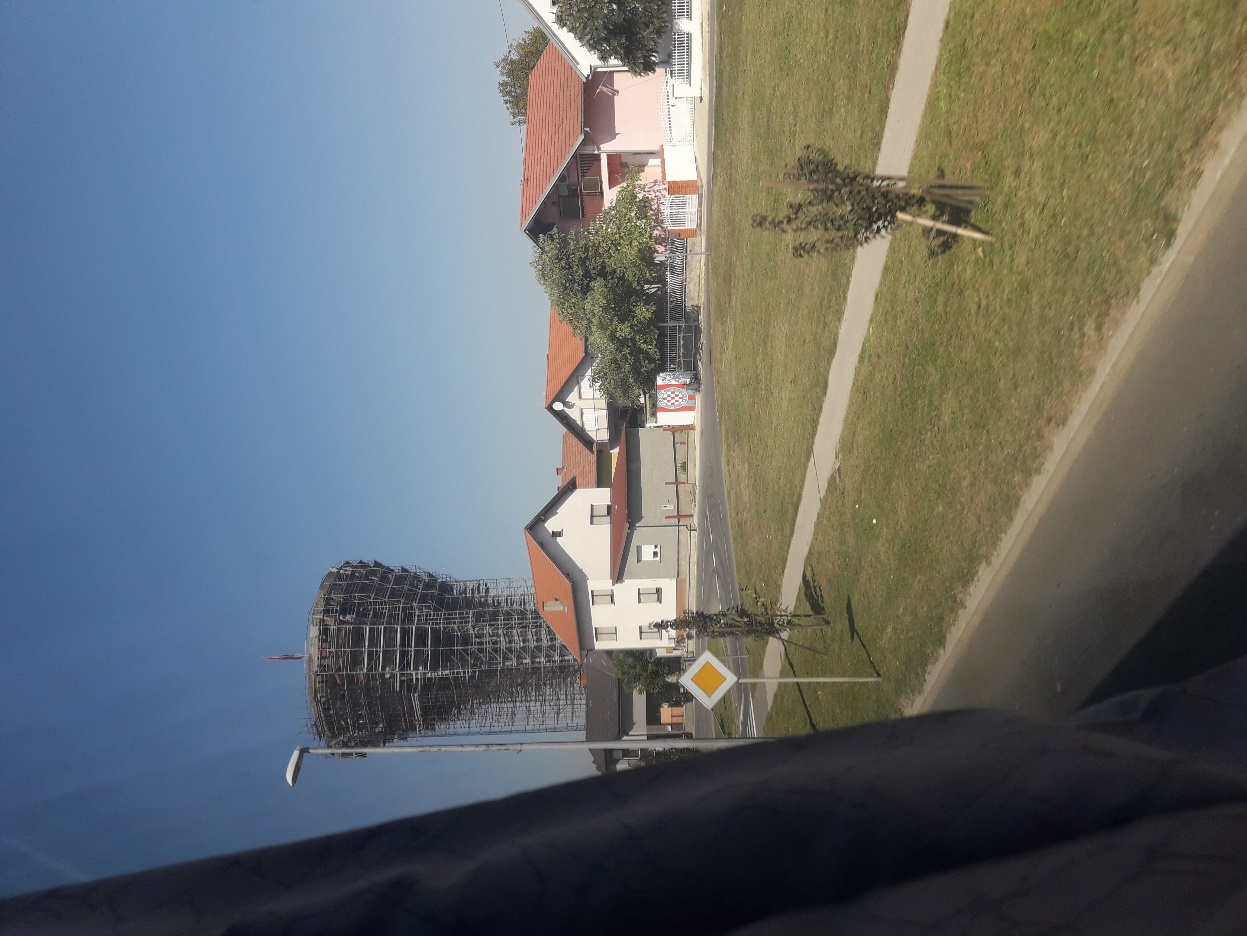 Mali broj Hrvata branilo je Vukovar od JNA i pobunjenih Srba
Njih oko1800 nasuprot tenkova, topova i zrakoplova JNA
Blago Zadro
Zbog hrabrosti i dobre organizacije preuzeo je zapovijedanje Borovog naselja 
Zapovijedao je 3. bojnoj 204.brigade
Zbog toga je trpinjska cesta nazvana groblje tenkova
Zadro je poginuo 16.listopada 1991.
U Domovinskom ratu veliko srce i suosjećanje s patnjama Hrvata i Vukovaraca pokazali su i stranci, koji nisu imali nikakve obaveze niti dužnosti sudjelovati u ratu
Ipak su odlučili pomoći 
Hvala im!!
U Domovinskom ratu bilo je 481 stranih dragovoljaca, od toga ih je poginulo 72.

Neki od njih su:
Jean-Michel Nicolier francuz
Ivan Herman austrijanac
Arnold von Besinger njemac
Jean-Michel Nicolier
Pogubljen je nakon pada Vukovara i pokopan na Ovčari
SINIŠA GLAVAŠEVIĆ
Poslije pada grada Vukovara odveden je, 19. studenoga 1991. godine, iz vukovarske bolnice i od tada mu se izgubio trag.
Ubijen i pokopan je u masovnoj grobnici na Ovčari 20. studenoga 1991. godine a ekshumiran je i identificiran u veljači 1997. godine.
Siniša Glavašević: Priča o gradu
Odustajem od svih traženja pravde, istine, odustajem od pokušaja da ideale podredim vlastitom životu, odustajem od svega što sam još jučer smatrao nužnim za nekakav dobar početak, ili dobar kraj. Vjerojatno bih odustao i od sebe sama, ali ne mogu. Jer, tko će ostati ako se svi odreknemo sebe i pobjegnemo u svoj strah? Kome ostaviti grad?
Tko će mi ga čuvati dok mene ne bude, dok se budem tražio po smetlištima ljudskih duša, dok budem onako sam bez sebe glavinjao, ranjiv i umoran, u vrućici, dok moje oči budu rasle pred osobnim porazom? Tko će čuvati moj grad, moje prijatelje, tko ce Vukovar iznijeti iz mraka?
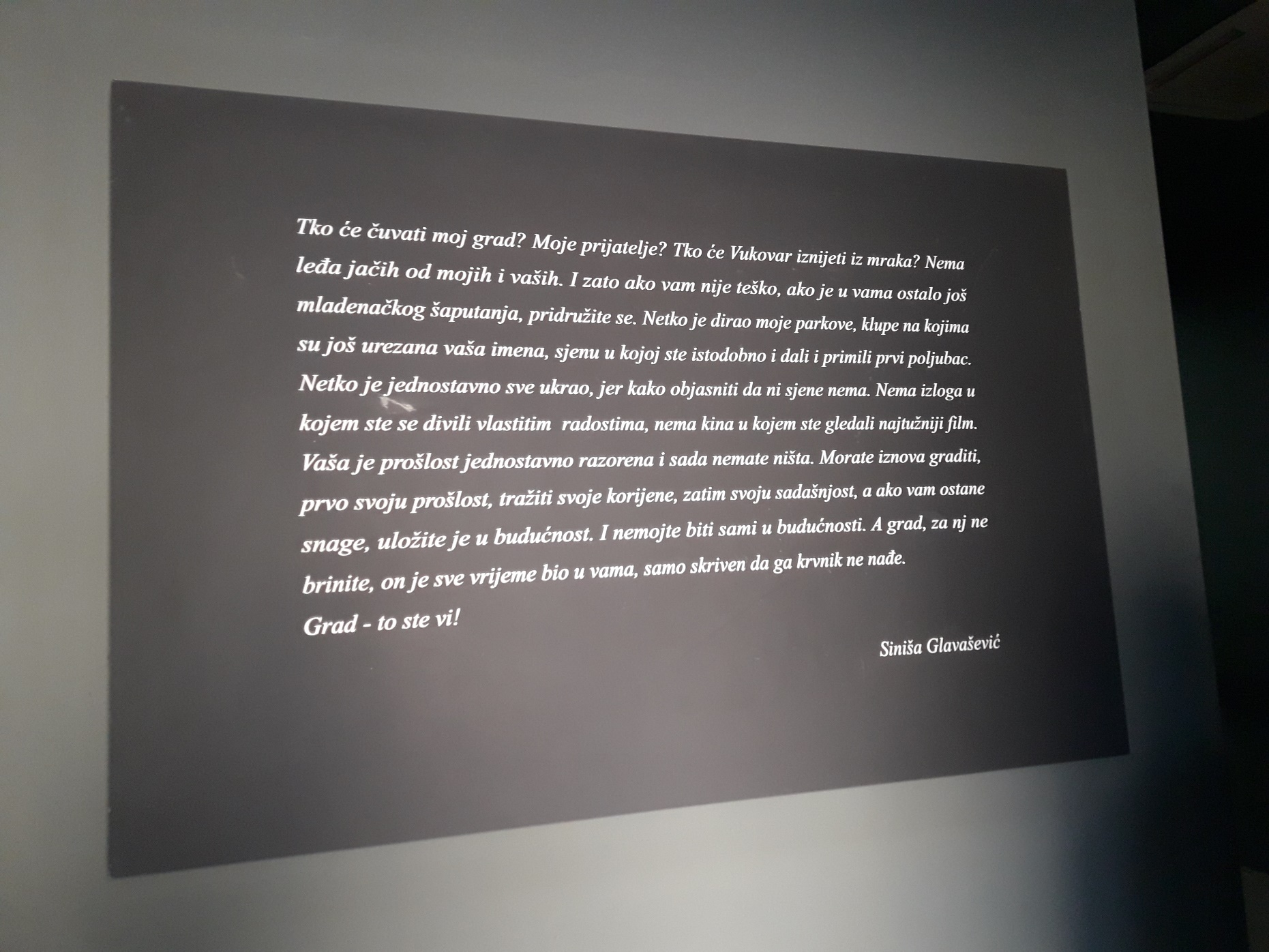 OVČARA
Spomen dom Ovčara je spomen dom otvoren 2006. u jednom od hangara na Ovčari u kojem je počinjen ratni zločin kojeg su počinili pripadnici JNA i srpskih paravojnih postrojbi, u noći s 20. na 21. studenoga
MASOVNA GROBNICA
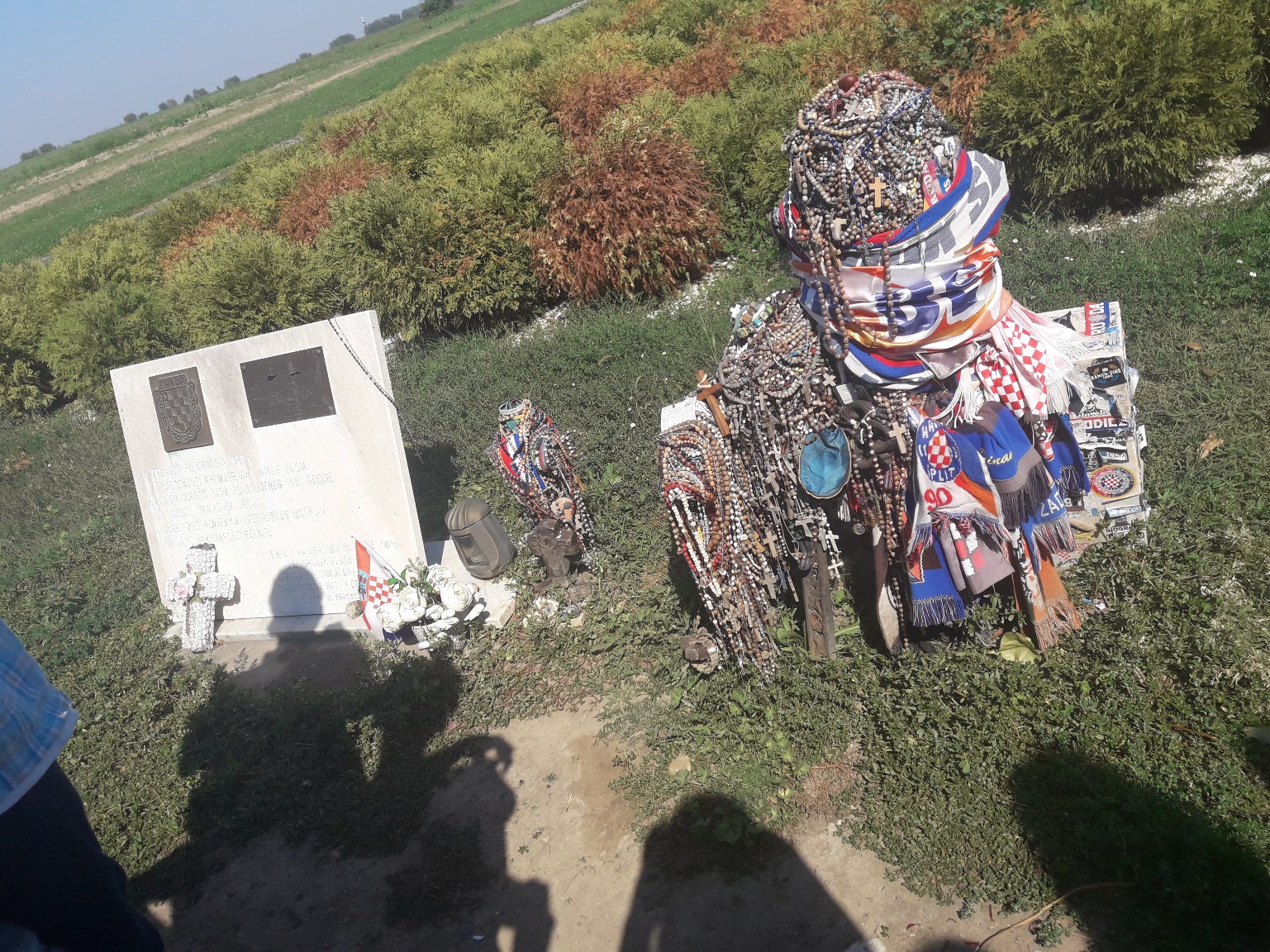 Spomen groblje
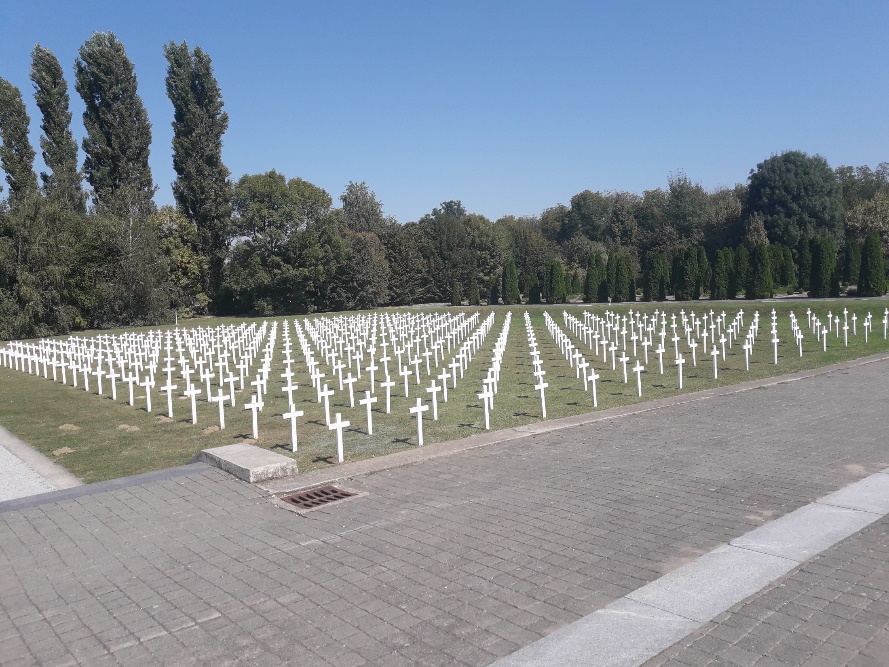 Ljudi u Hrvatskoj iskusili su ratne godine i posljedice ratnog stradavanja. Danas se sjećamo Vukovara i svih onih kojih više nema i kroz pjesmu
Ljudi diljem Hrvatske pozvani su putem medija da napišu pjesme za Vukovar – Grad heroja i tako izraze svoju zahvalnost za sve žrtve koje su taj herojski grad i njegovi stanovnici podnijeli u Domovinskom ratu
HRABRI LJUDIVratiti ću se,da još jednom prošetam tvojim ulicama,da slušam cvrkut ptica u krošnjama drveća,da smijem se djeci što trče po cesti.Tvojim ulicama, ulicama bez potoka krvi,bez zvukova bola.Jer, odvedoše me,odvedoše me tog hladnog studenskog danakrvavom cestom u mrak.
Odvedoše me, a nije bilo vrijeme za šetnju tih dana,ni ptica, ni djece, ni sunca.al, vratiti ću se.Dok i u jednom srcu svjetlo ljubavi gorija biti ću tu, svjetlo ljubavi,za Tebe moj Grade.
Karolina Čelig Uldrijan iz Našica autorica je ovih stihova
Hrvoje Hegedušić
Stoji gradPod kišom čelika, ognja i smrtiJer paklena sila svoj zadnji ples vrti, stoji gradStoji gradVječan ko narod ponosno stojiU posljednje dane dušmanu brojiVukovar, Vukovar
Iz majčinog krika sloboda se radaI uskoro bijela zaplovit ce lađaDo suncaIz krvi i bola niknut ce cvijećeI nikada narod zaboravit nećeVukovarStoji grad
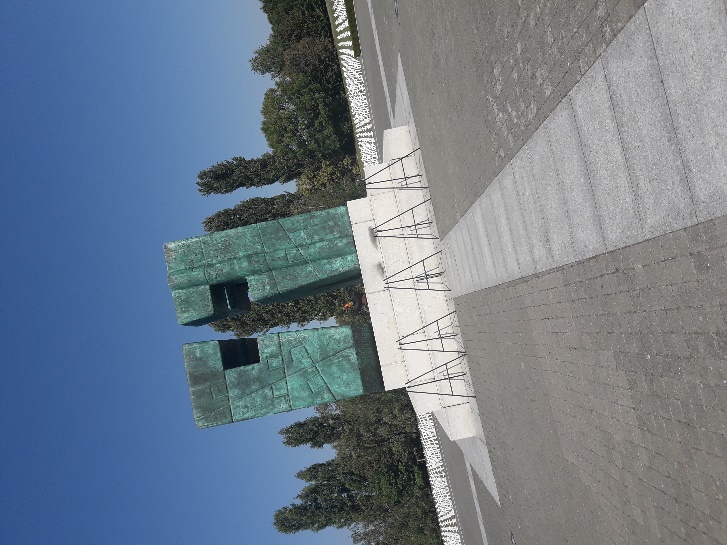 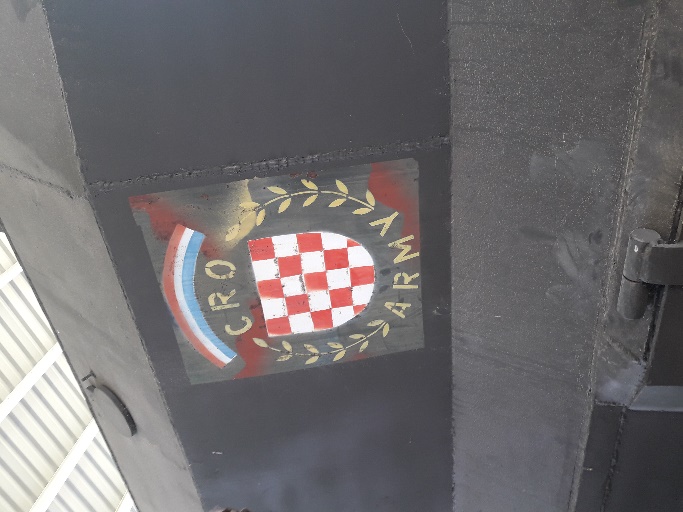 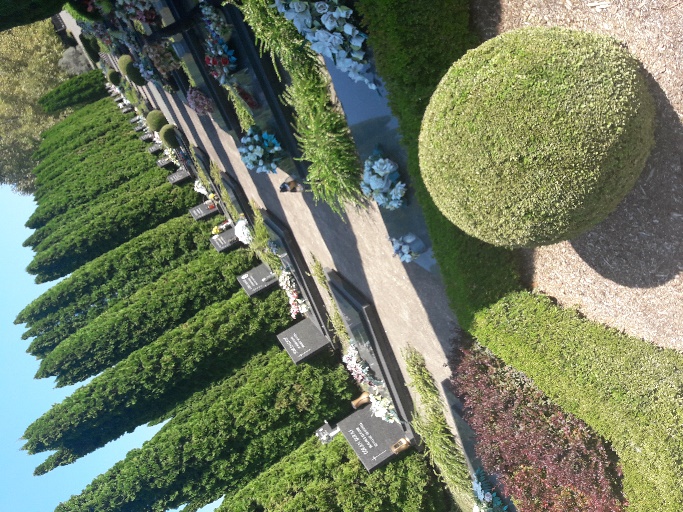 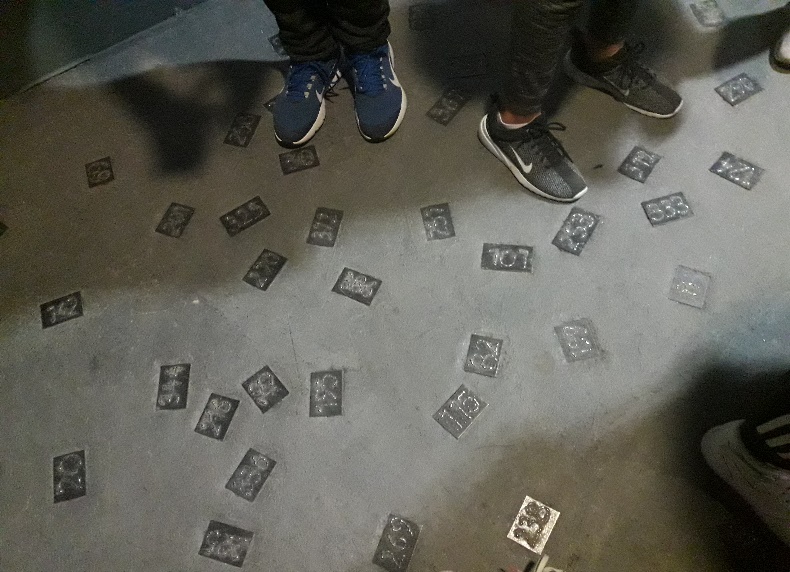 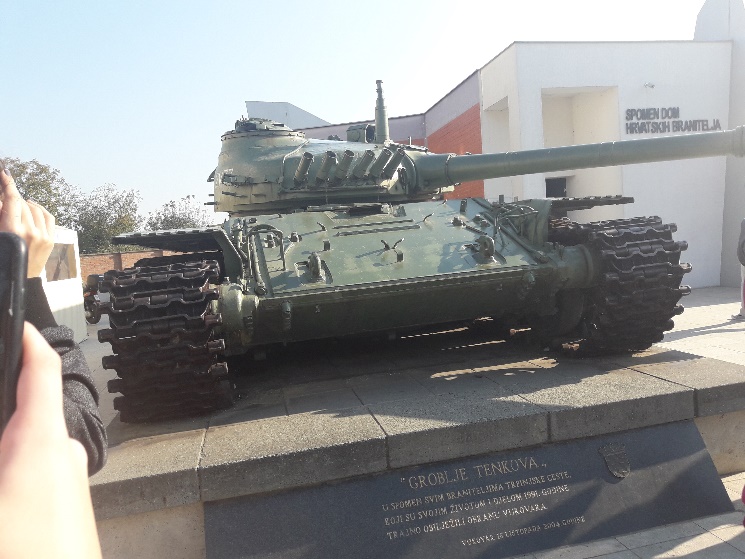